การรณรงค์เพื่อการขับเคลื่อนสังคม
นวัตกรรมการสื่อสารเพื่อการขับเคลื่อนทางสังคม ( นน.7019) 
อาคารนวมินทราธิราช 
คณะนิเทศศาสตร์แบะนวัตกรรมการจัดการ
สถาบันบัณฑิตพัฒนบริหารศาสตร์
พรหมมินทร์ กัณธิยะ 
ผู้อำนวยการสำนักงานเครือข่ายลดอุบัติเหตุ
ข้อตกลง
แลกเปลี่ยนประสบการณ์
สื่อสารสองทาง 
รับฟังทุกปัญหา 
ร่วมหาทางออกโดยใช้ปัญญา
แสวงหาพันธมิตร 
ประเทศชาติ ,ประชาชน เป็นที่ตั้ง
ทำไมต้องขับเคลื่อนสังคม
สังคมมีปัญหาจริงหรือ
สังคมมีปัญหาจริงหรือ
สังคมมีปัญหาจริงหรือ
เครื่องมือการขับเคลื่อนสังคม
กฎหมาย
หน่วยงาน , องค์กรรับผิดชอบดูแล
กระแสสังคม ความสนใจ 
อื่น ๆ
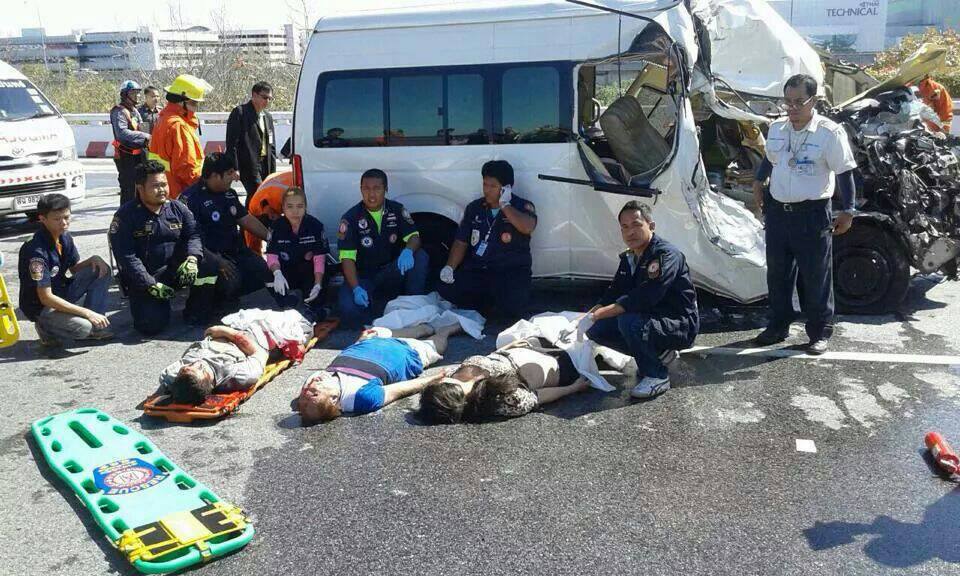 กลไกรัฐ
กลไกทางสังคม
กลไกการเมือง / การปกครอง
การรณรงค์
สร้างกระแส
สร้างการมีส่วนร่วม
สร้างวิธีการ
สร้างข้อเสนอ
สร้างโอกาส
สร้างพันธมิตร
สร้างความรู้
ตัวอย่างกิจกรรมขับเคลื่อนทางสังคม
ด้านสุขภาพ ( Health )
สิ่งแวดล้อม ( Environment)
กฎหมาย (  Policy )
ที่ดิน – ป่าไม้  (Land and Forest )
อาหาร ( Food ) 
ปัจจัยเสี่ยง ( Risk behavior ) 
สิทธิ์เสรีภาพ  ( Right and Freedom)
เป้าหมายของการรณรงค์
สร้างนโยบาย ( Policy  ) 
สร้างกลไก  ( Mechanism ) 
สร้างมาตรการ ( Operation Function )
สร้างกิจกรรม ( Active Activity ) 
สร้างความรู้ (knowledge )
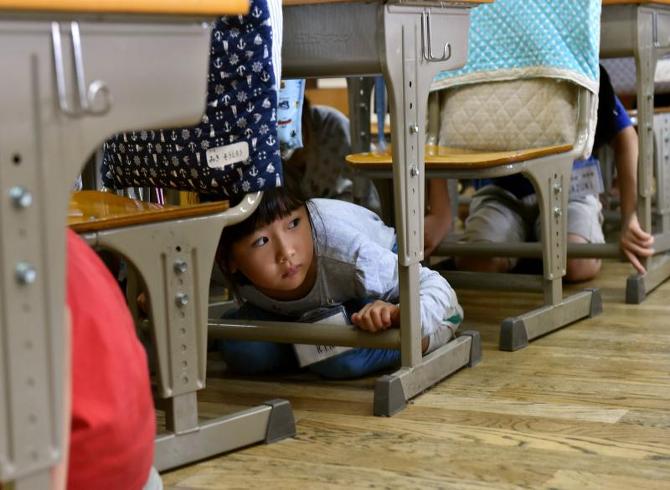 การเปลี่ยนแปลงเกิดขึ้นได้อย่างไร
เมื่อเขารู้  = แปลก , ใหม่ , ใหญ่ ,ดัง
เมื่อเขาฟัง = เป็นที่รู้จัก ,มีชื่อเสียง ,ใคร , อะไร 
เมื่อเขาสนใจ = ประเด็น , เกาถูกที่คัน , จี้จุด 
เมื่อเขาให้โอกาส = เดินเข้ามาหา , ชวนคิด , ชวนคุย ,ต่อยอด
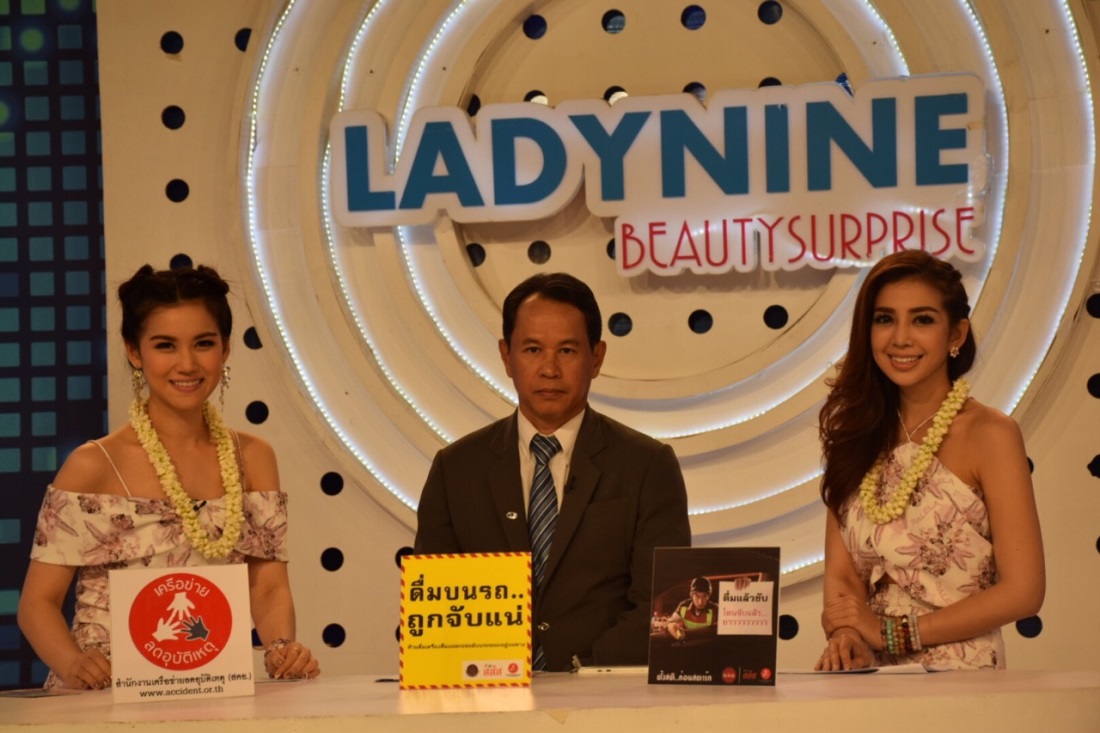 รณรงค์อย่างไรให้เกิดประสิทธิภาพ
สร้างคน ( Leader ) 
สร้างความรู้ (Knowledge ) 
สร้างภาคีเครือข่าย ( Network )  
สร้างความเข้าใจอย่างต่อเนื่อง ( Communication )
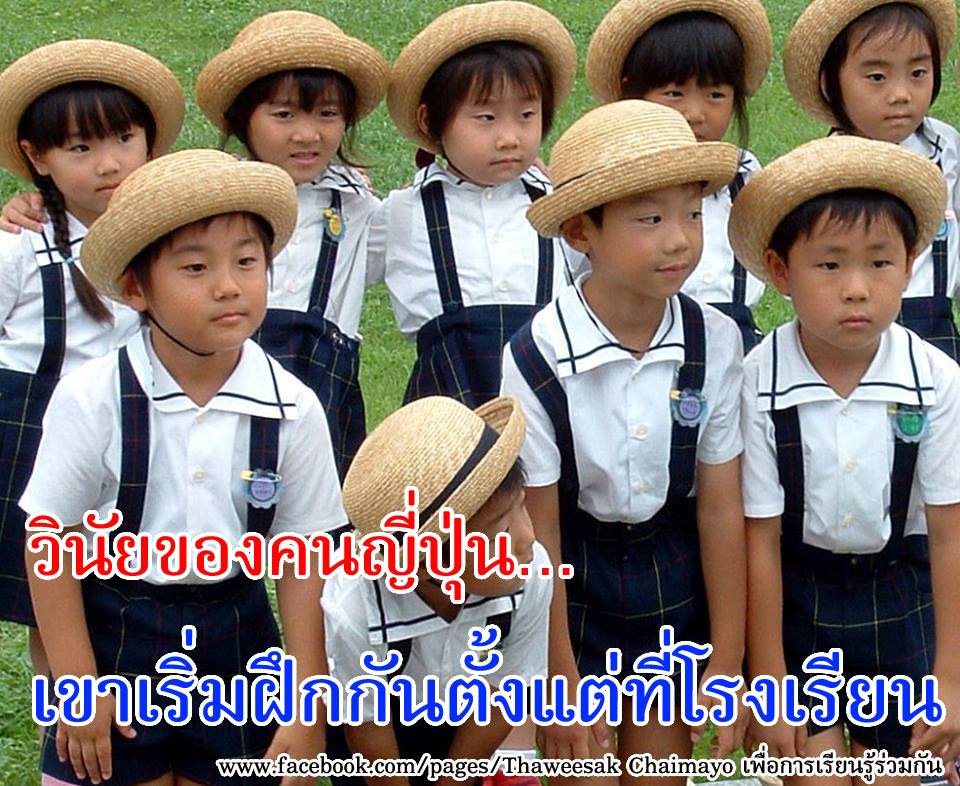 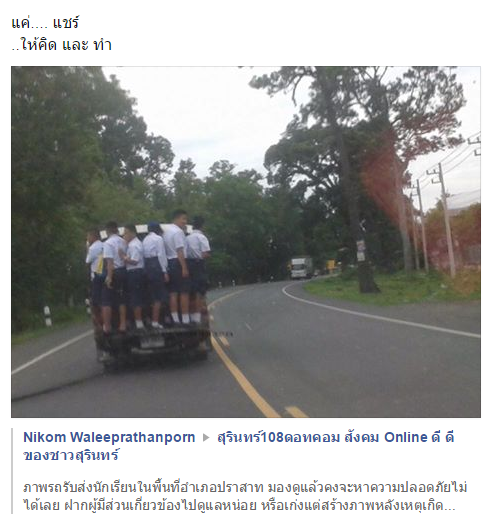 ตัวอย่างเครื่องมือที่ใช้ในการรณรงค์เพื่อการขับเคลื่อนสังคม